Springdale Park
GO Team Meeting
April 11, 2023
Agenda
Call to Order
Roll Call; Establish Quorum 
Action Items 
Approval of Agenda 
Approval of Previous Minutes: 
Additional Action Item 1
Discussion Items 
2023 Spring MAP results
Needs Assessment
Information Items 
Principal’s Report
2022-2023 Family Engagement and/or Partnership Highlights
Cluster Advisory Team Report  
GO Team Elections 
Announcements
Public Comment 
Adjournment
2023 SpringMAP Results
Data Points to Consider
Fall to Spring Comparison
Literacy
Numeracy
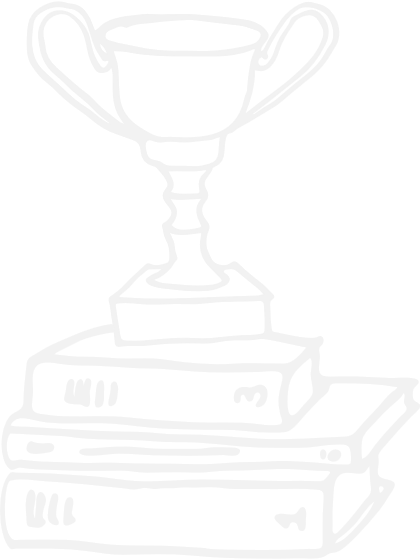 Literacy
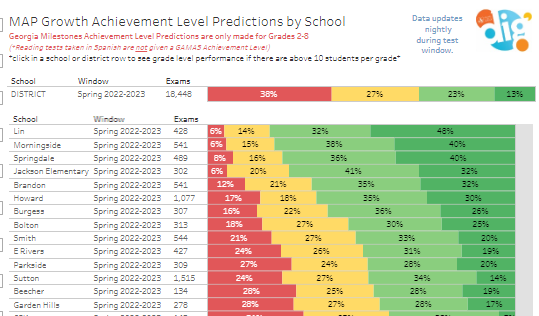 Literacy
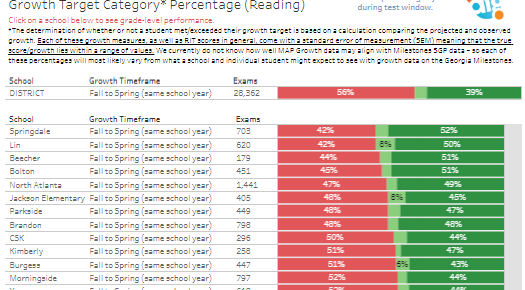 Literacy
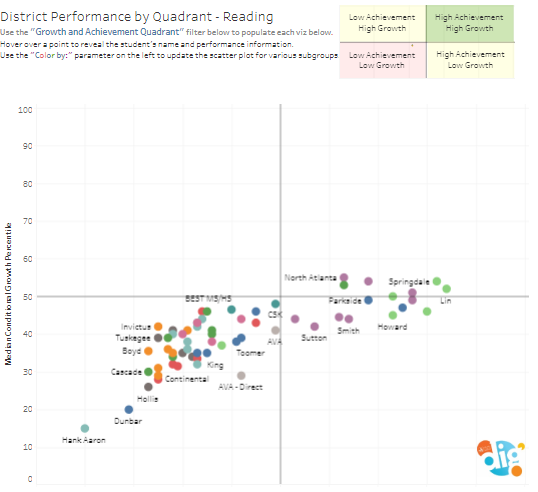 Math
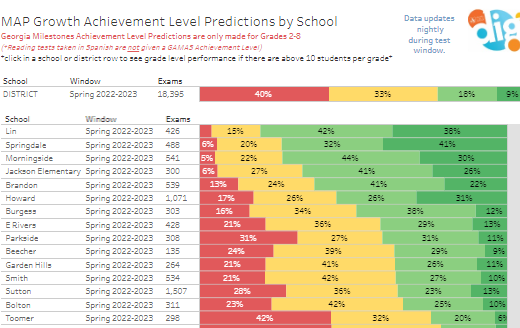 Math
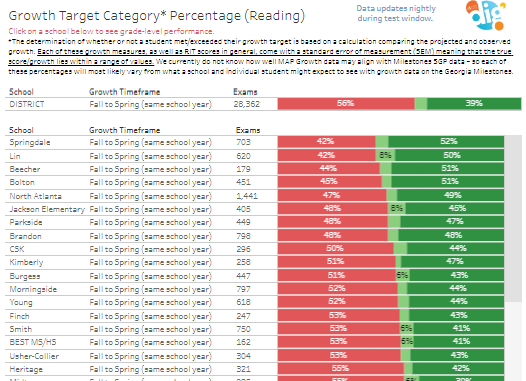 Math
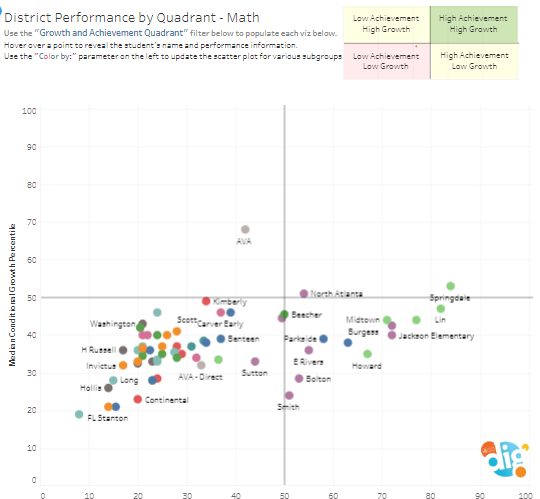 Needs Assessment
Needs Assessment

During this Needs Assessment, we will look at data from the Spring MAP administration and identify 2-3 potential needs for the 2023-2024 school year. 

This discussion will help school leadership as they begin developing the school’s 2023-2024 Continuous Improvement Plan this summer.
ACTIVITY
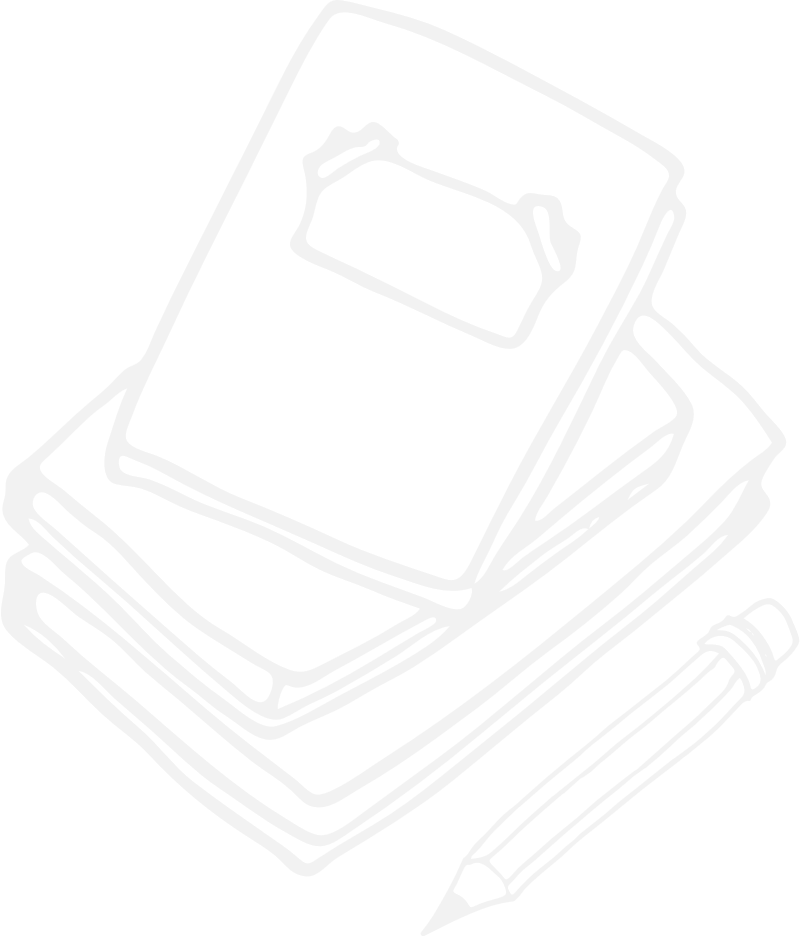 Needs Assessment:Guiding Questions
What does this data tell us?
What good news is there to celebrate?
Where are growth opportunities?
What trends do we see in the data?
Needs Assessment:
What are two to three (2-3) needs we can identify based our data?
Information Items
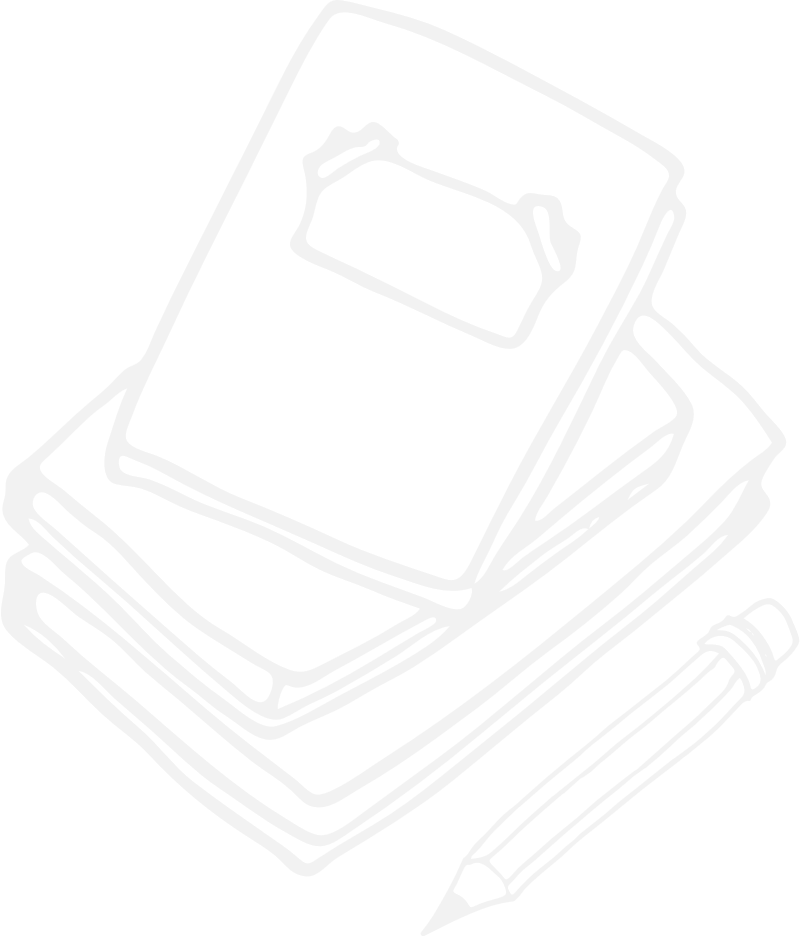 Principal’s Report
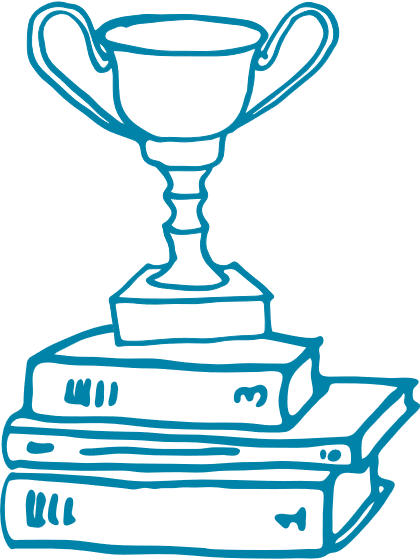 Family Engagement
STEAM Night
Fine Arts Night
International Night
Volunteer Opportunities
Library Shelving
Math Club
Science Olympiad
Gardening
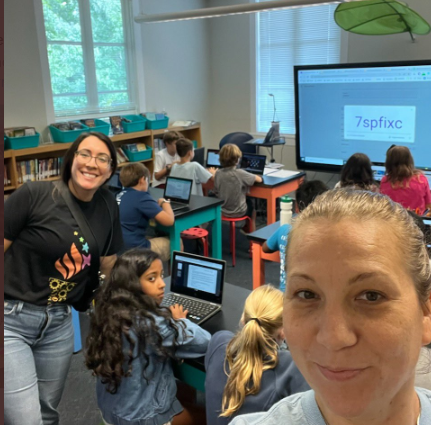 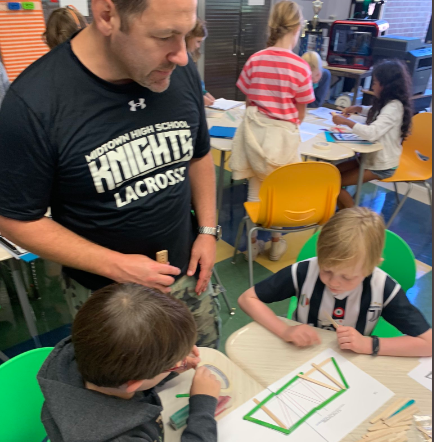 Partnerships

EXPERIENCES
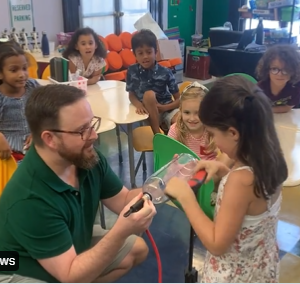 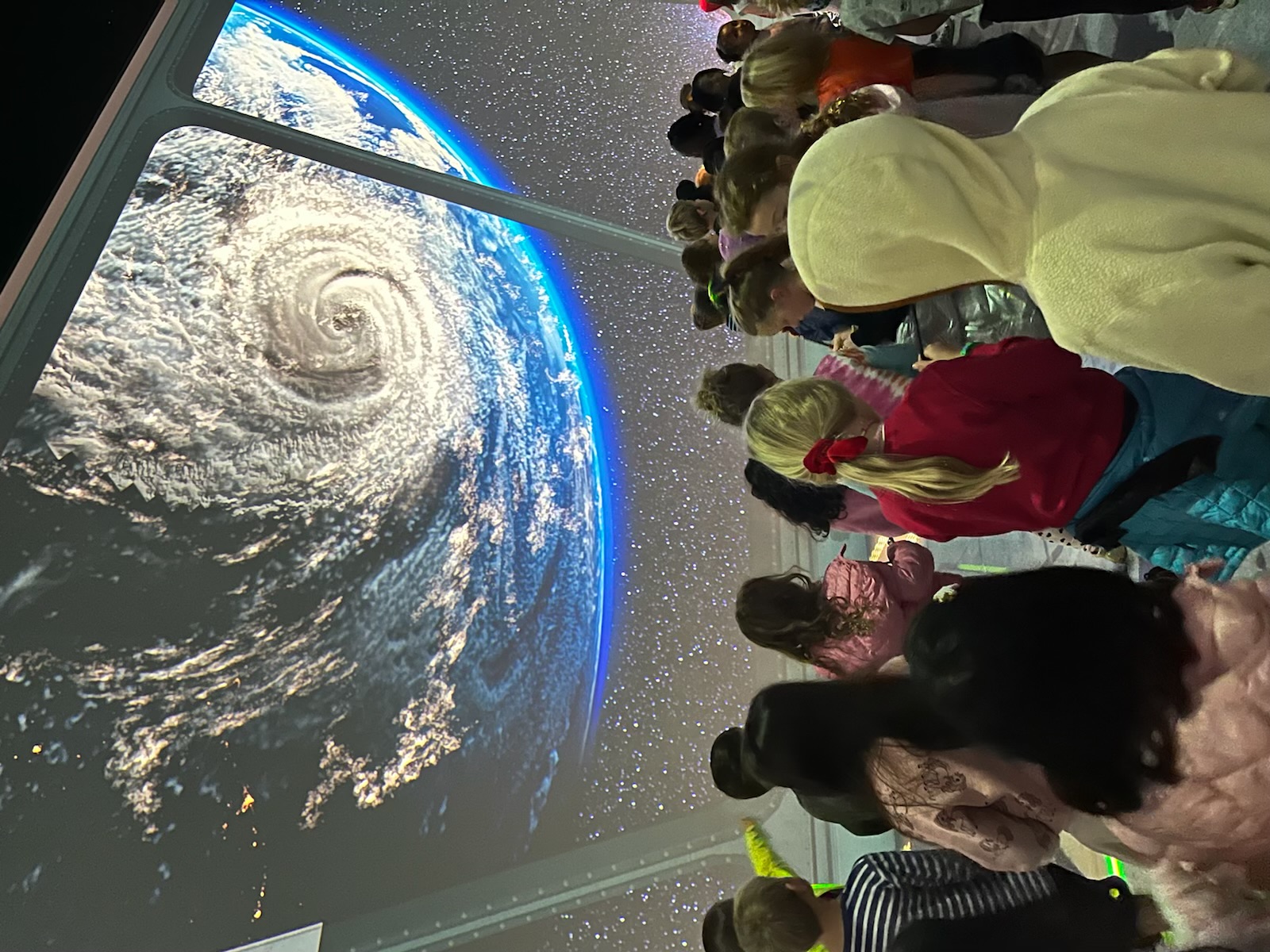 Additional Information Items
Cluster Advisory Team Report
GO Team Elections
Find candidates at apsstrongschools.com
Vote APRIL 18-27
Households are sent a unique link based upon information in Infinite Campus
School Staff will be sent a link to their APS email address
Announcements
GO Team Members
Check your email starting May 1 for end of year survey links
GO Team Satisfaction Survey
Principal Feedback Survey
Complete your required trainings ASAP
Contact the GO Team Office with any questions
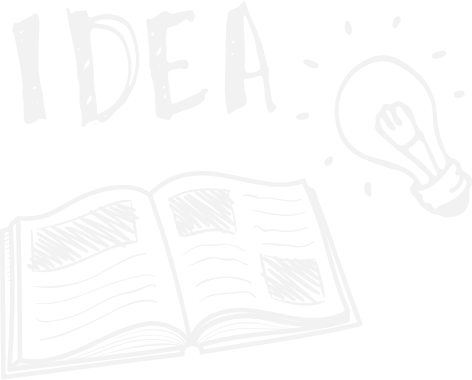 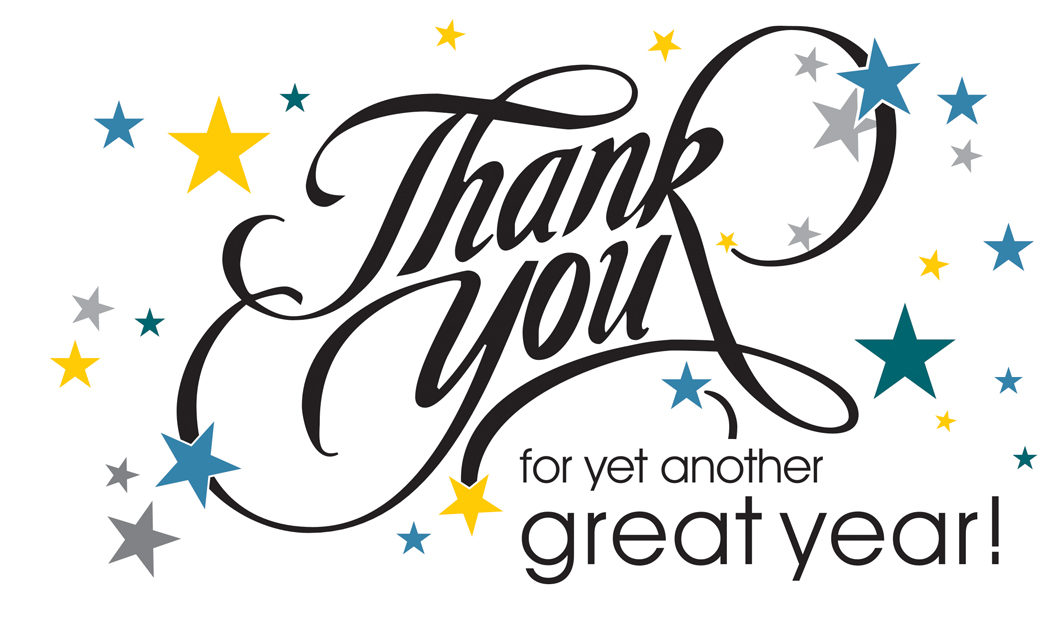